Přehled epidemické situace a stavu očkovánív Královéhradeckém kraji
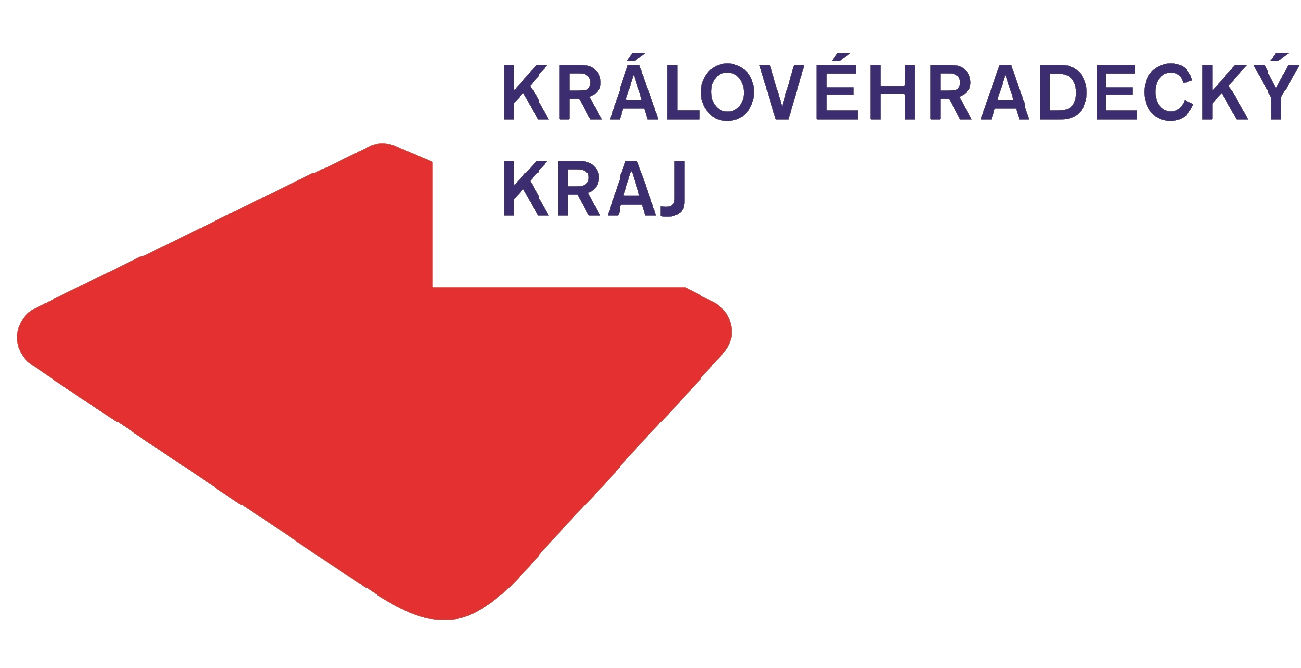 Aktuální situace v Královéhradeckém krajik 19. 12. 2021
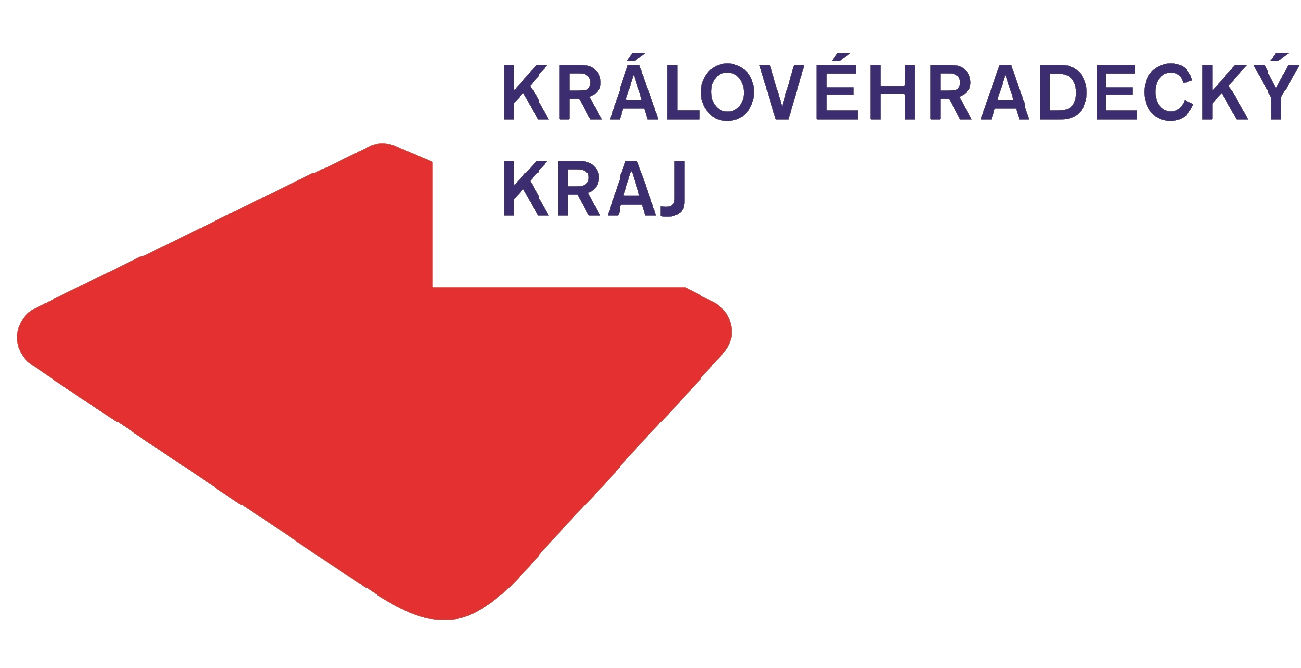 Situace v Královéhradeckém kraji
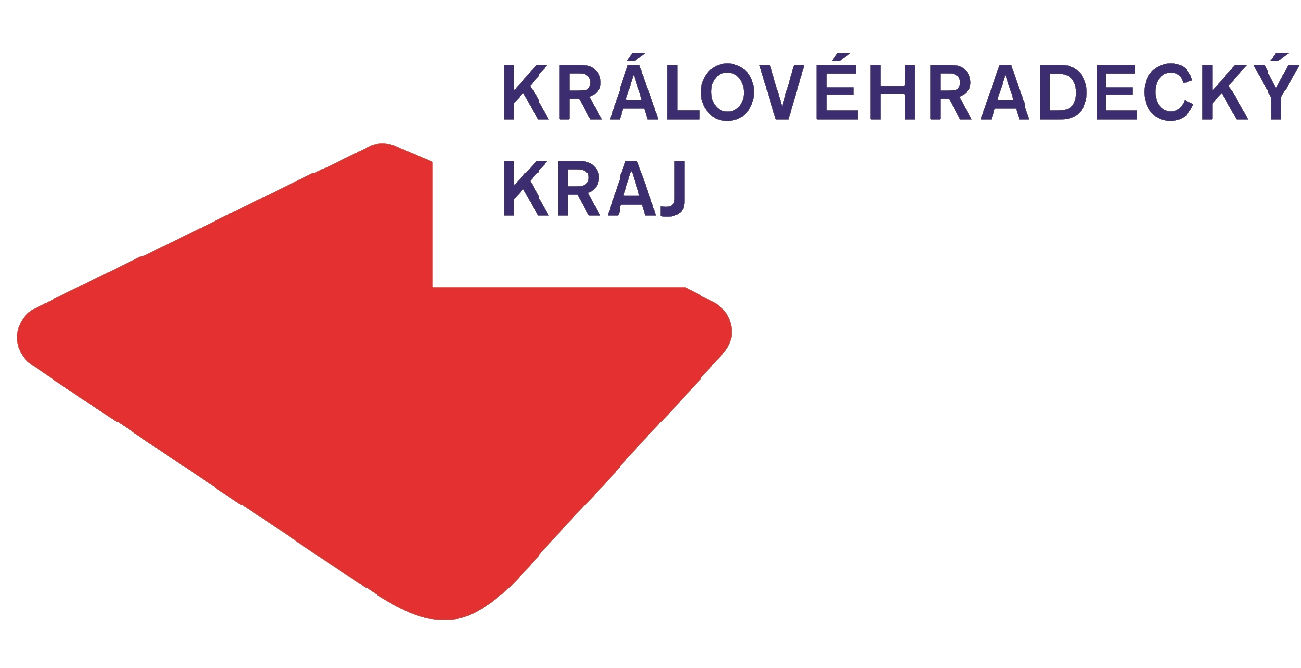 Situace v Královéhradeckém kraji zač. r. 2021
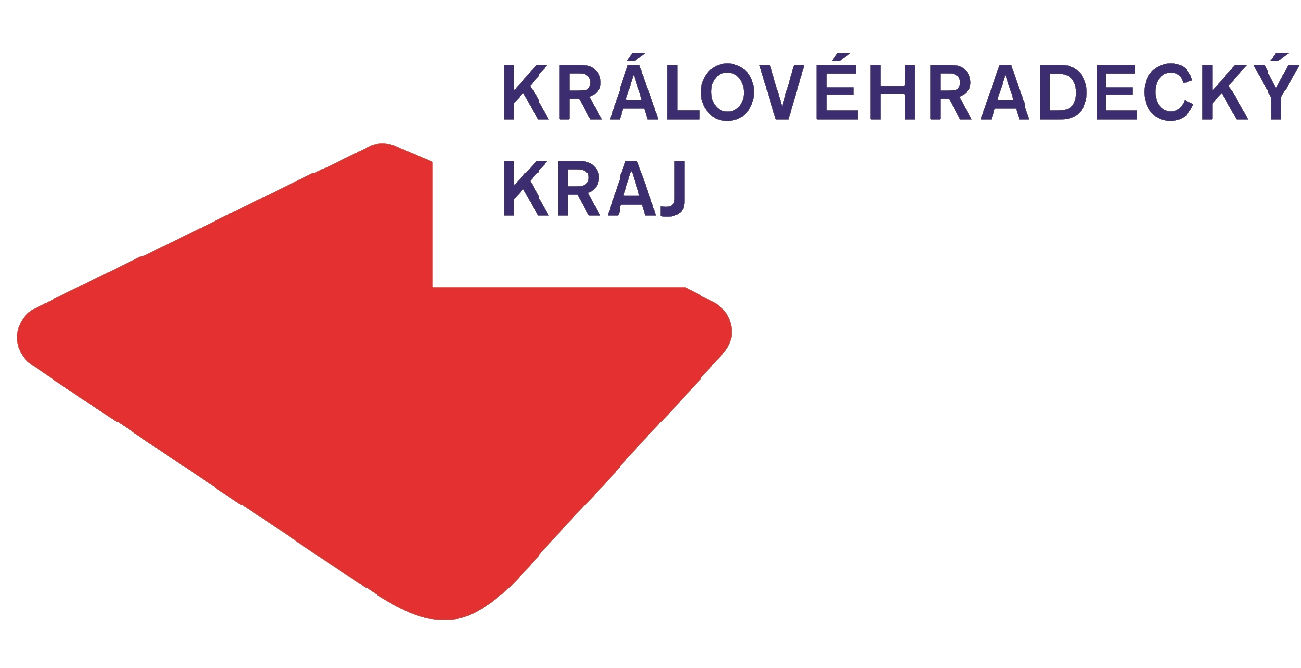 Denní počty nově zjištěných C+ v KHK kraji
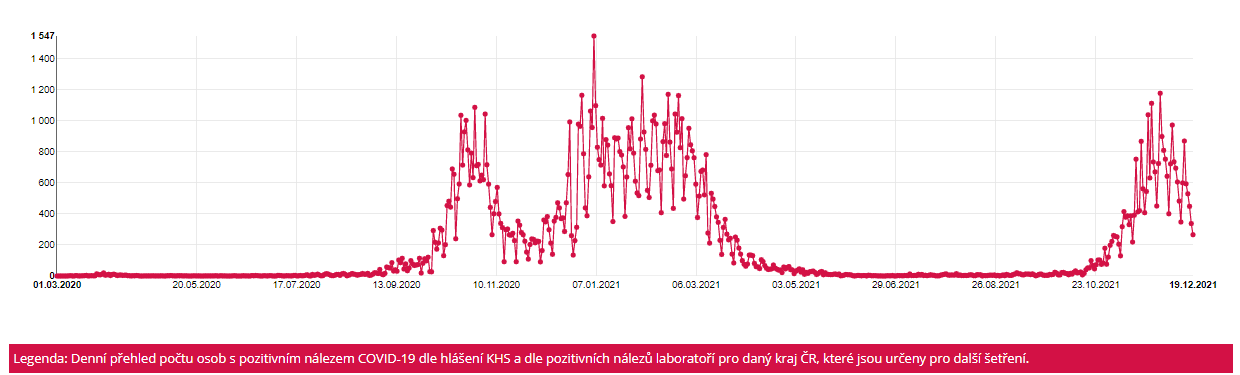 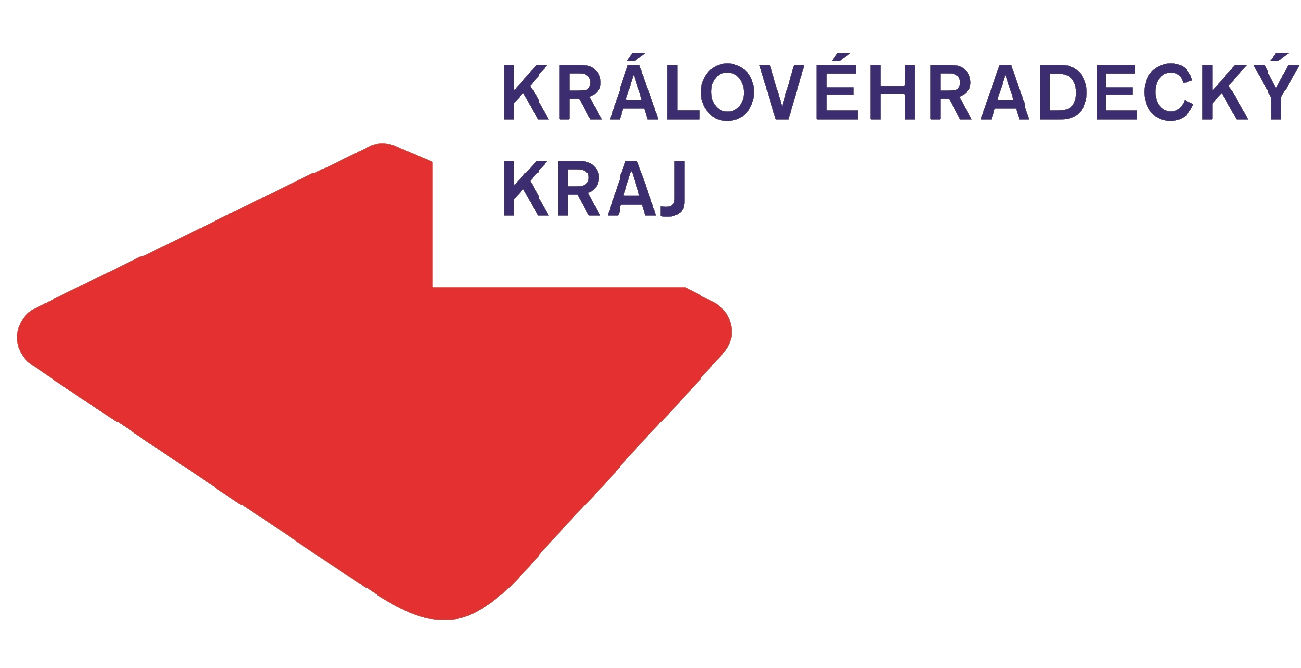 Kapacita lůžkové péče C+ (bez lůžek následné péče)
Nemocnice  podle potřeby navyšují počty lůžek pro covid pozitivní pacienty
6
Situace v pobytových službách
Počet pozitivních klientů: 27 z 3.250 (0,8 %)
Počet pozitivních pracovníků: 33 z 2.465 (1,3 %)
Počet pracovníků v karanténě: 2 z 2.465 (0,1 %)
Počet zařízení s nákazou: 12 z 53 (22,6 %)
Aktuální zákaz návštěv: 0 z 53
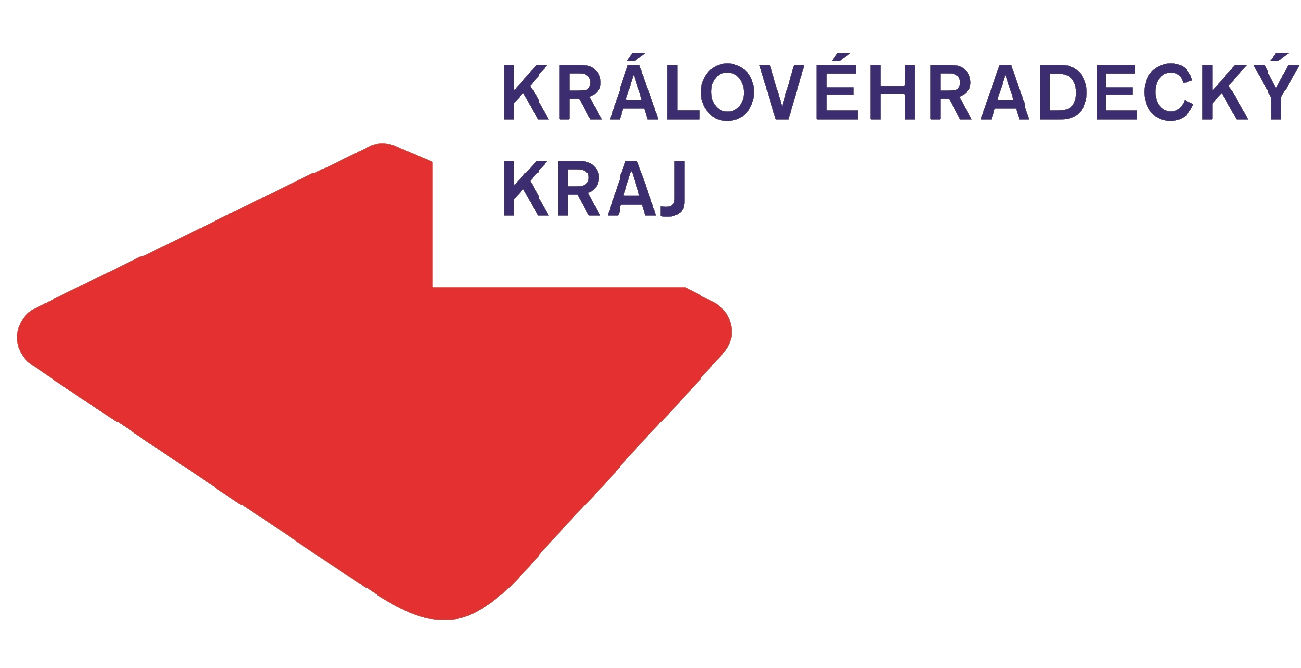 Nasazení armády ČR
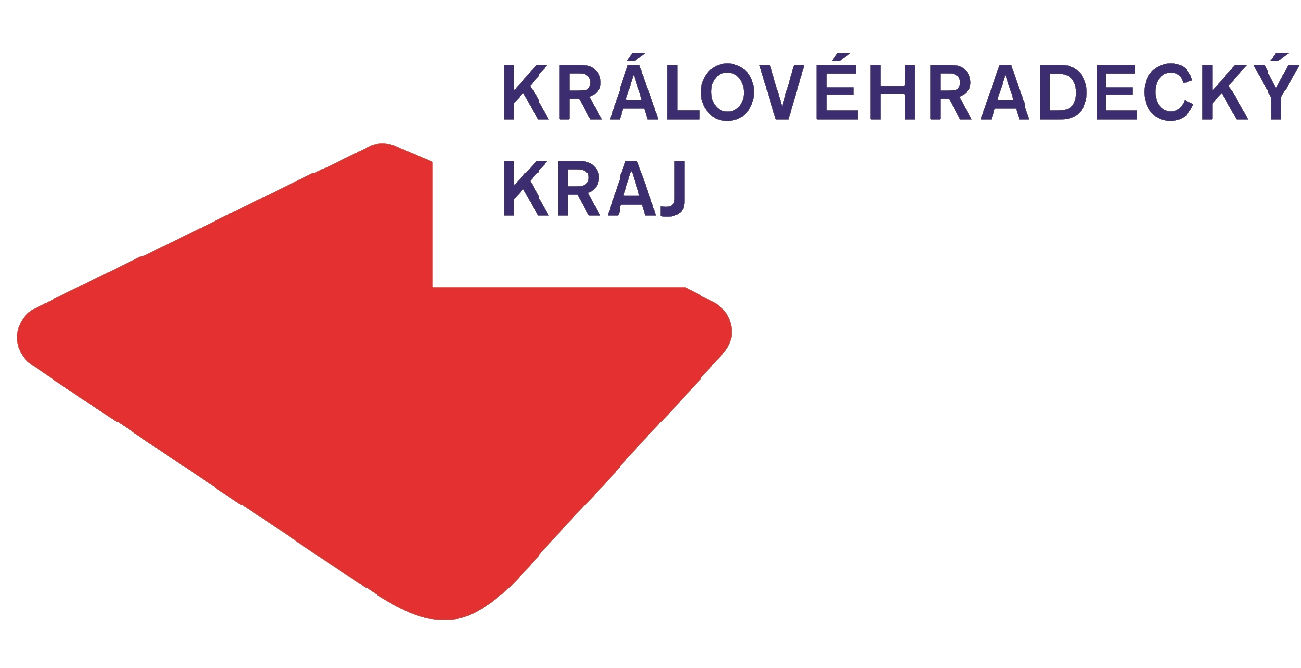 Stav k 
17. 12. 2021
Očkovaní 16 a více let – přehled podle regionů
* Celkem bylo u osob ve věku 16+ aplikováno 14 449 460 dávek, z toho 6 372 413 jsou dávky ukončovací a 1 916 503 dávky posilující.
Očkovaní v krajích (podle místa podání)
Stav k 17. 12. 2021
Počty unikátních osob (nikoli dávek)
Počet vakcinovaných osob na 100 obyvatel
Počet vakcinovaných osob na 100 obyvatel
≥ 64,0
61,00–63,99
56,00–60,99
< 56,00
LBK
ULK
HKK
KVK
PHA
PAK
MSK
STC
OLK
PLK
VYS
ZLK
JMK
JHC
Zdroj: Informační systém infekční nemoci (ISIN) – modul očkování
Očkovaní v krajích (podle místa bydliště)
Stav k 17. 12. 2021
Počty unikátních osob (nikoli dávek)
Počet vakcinovaných osob na 100 obyvatel
Počet vakcinovaných osob na 100 obyvatel
≥ 64,0
62,00–63,99
59,00–60,99
< 59,00
LBK
ULK
HKK
KVK
PHA
PAK
MSK
STC
OLK
PLK
VYS
ZLK
JMK
JHC
Bydliště není uvedeno u 136 974 osob z počáteční fáze vakcinace
Zdroj: Informační systém infekční nemoci (ISIN) – modul očkování
Počet podaných dávek k 19. 12. 2021
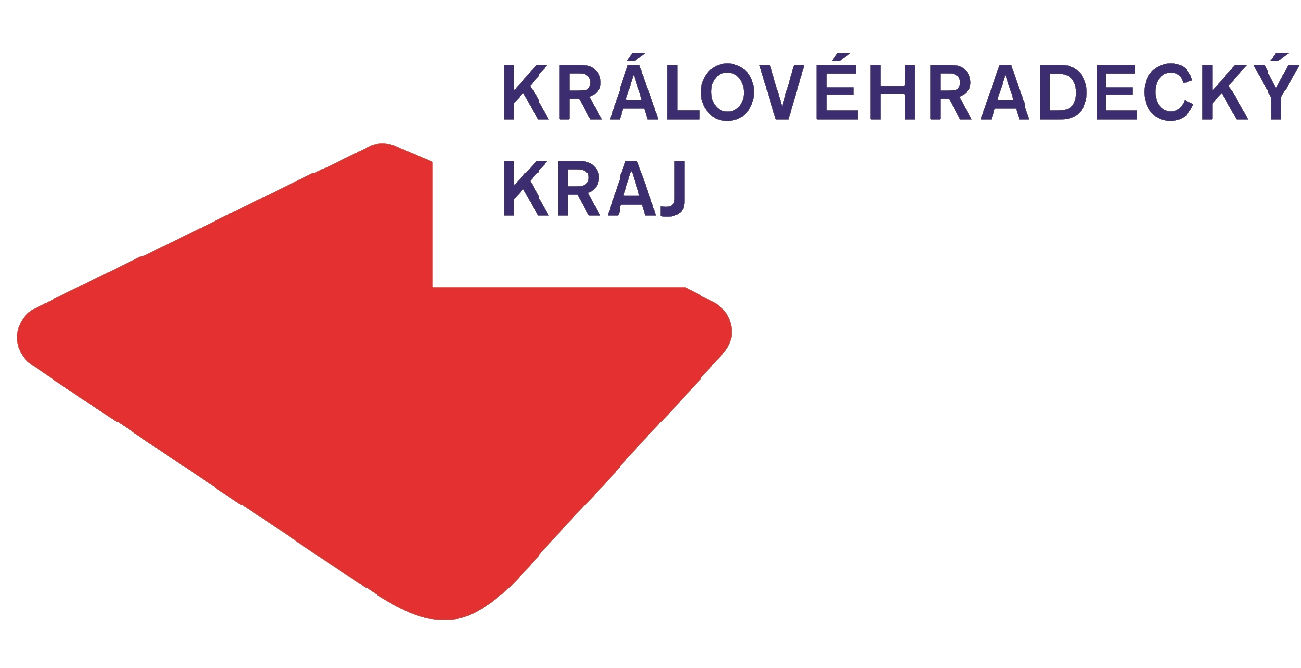 Ukončené očkování k 19. 12. 2021
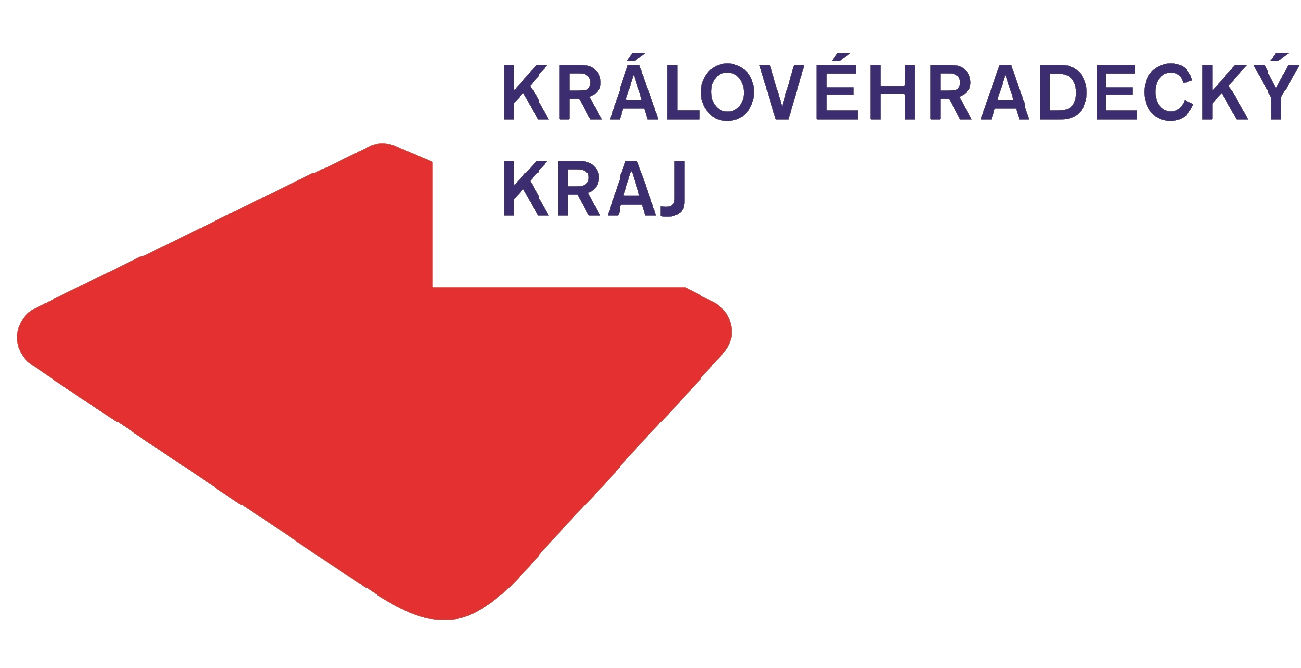 Posilující očkování k 19. 12. 2021
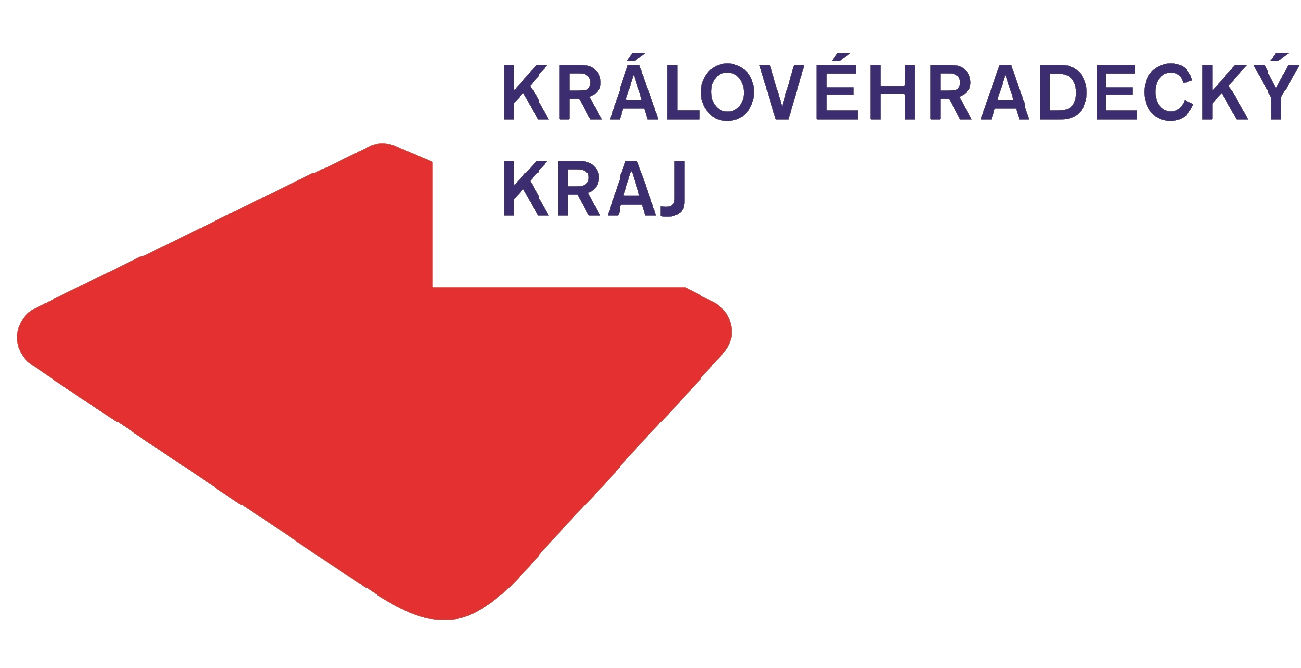 Praktičtí lékaři – dávky k 19. 12. 2021
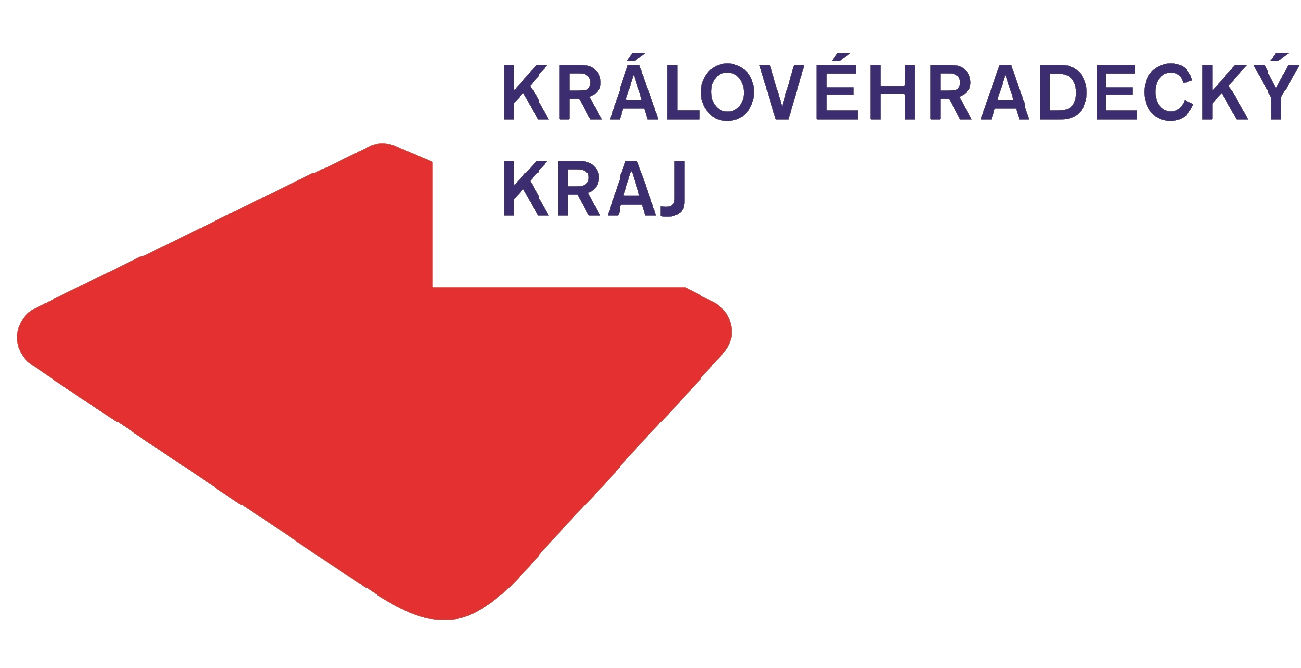 Informace COVID-19
COVID-19 | Královéhradecký kraj Onemocnění aktuálně od MZČR (mzcr.cz)
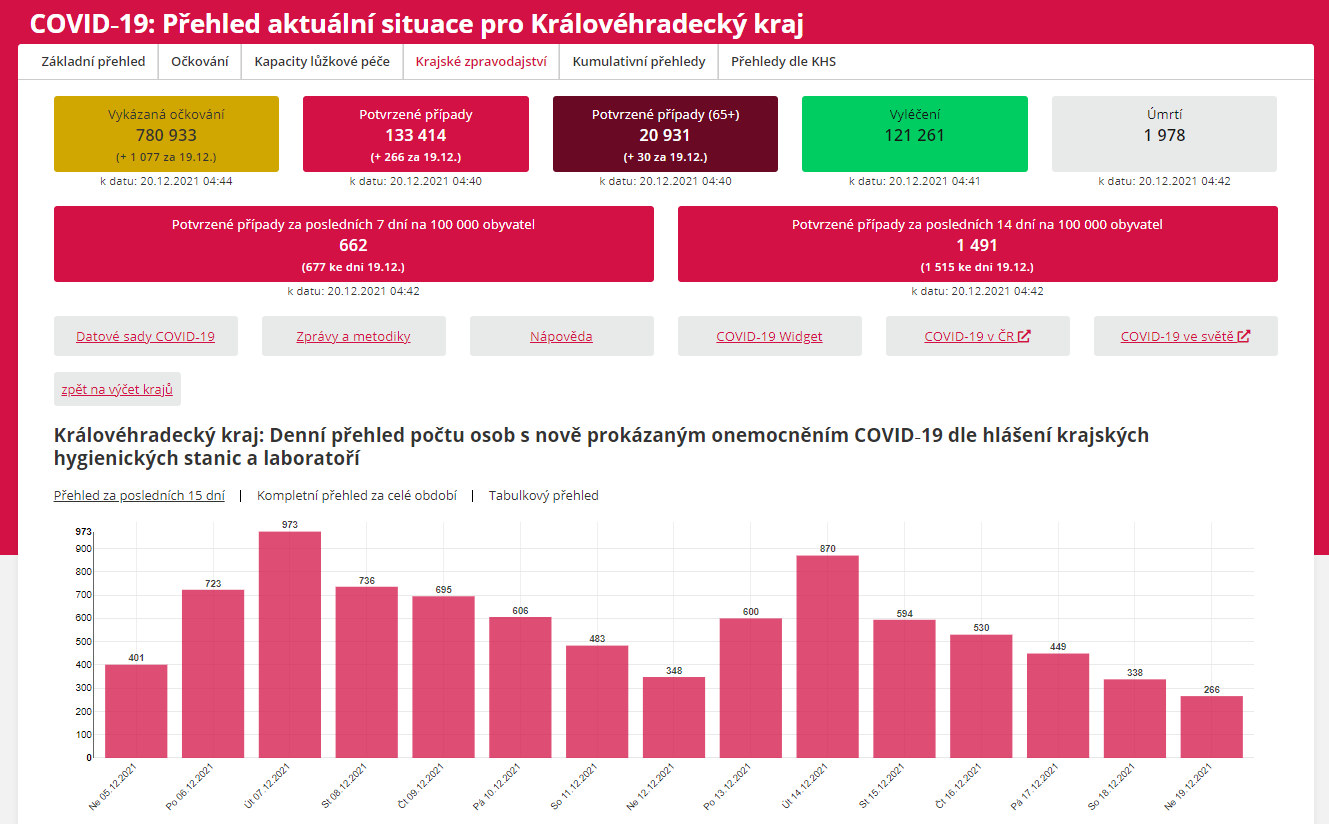 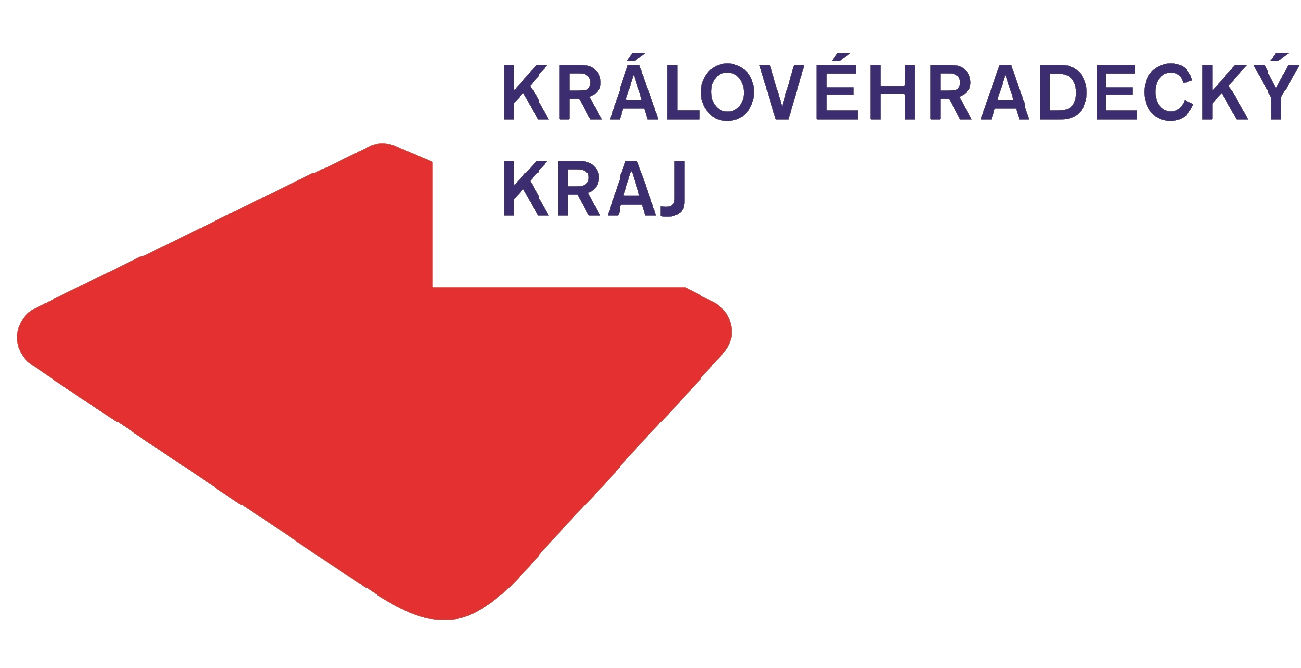 Děkuji za pozornost

Martin Červíček
hejtman
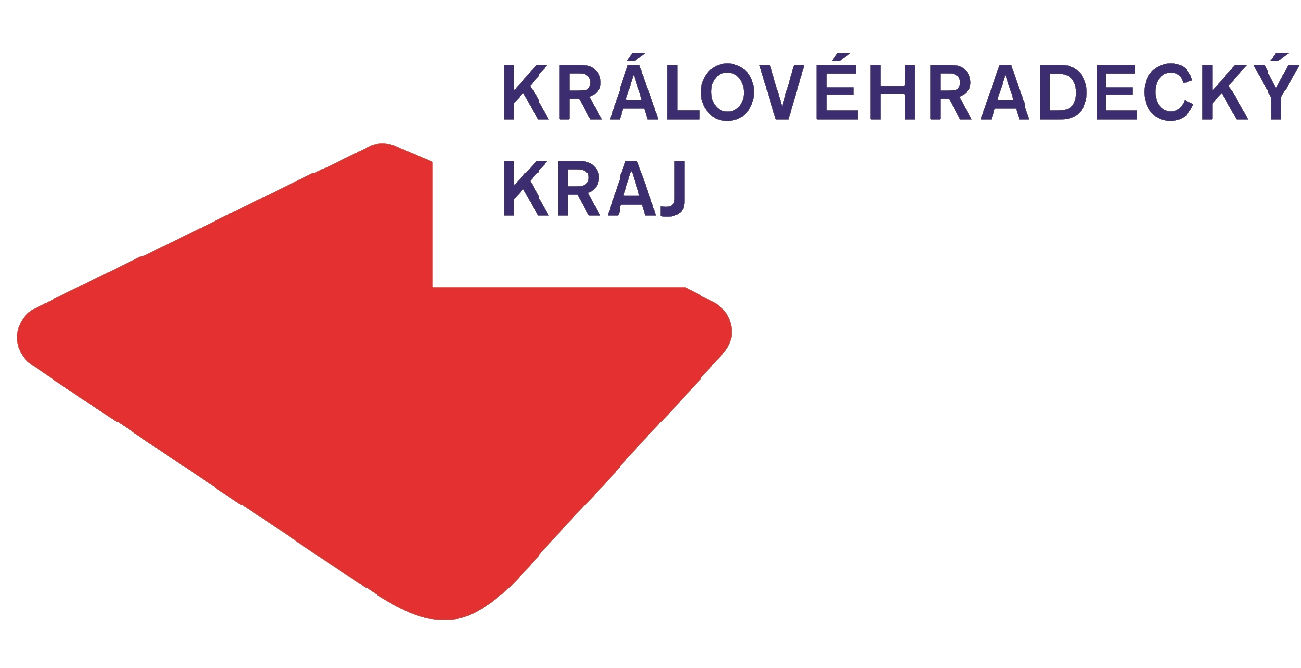